Desafios para a saúde mental dos trabalhadores da saúde no contexto da Covid-19: iniciativas possíveis e seus limites
Drª Débora noal – Fiocruz
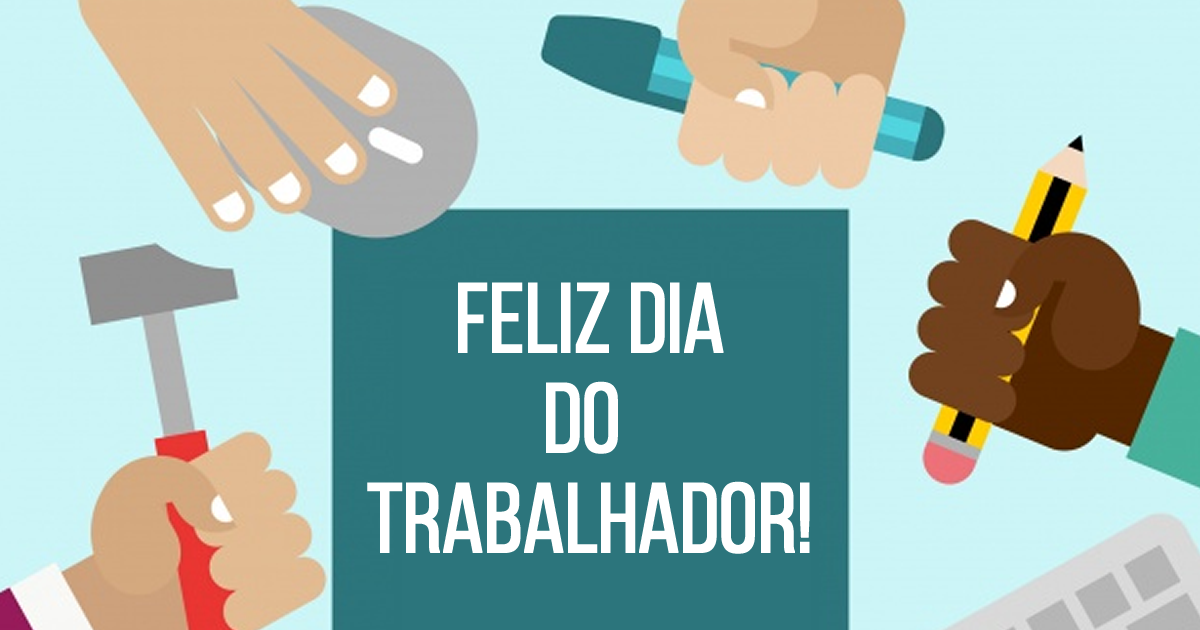 A COVID-19 E SEUSIMPACTOS NA SAÚDE MENTAL
Entre um terço e metade da população pode vir a sofrer alguma manifestação psicopatológica
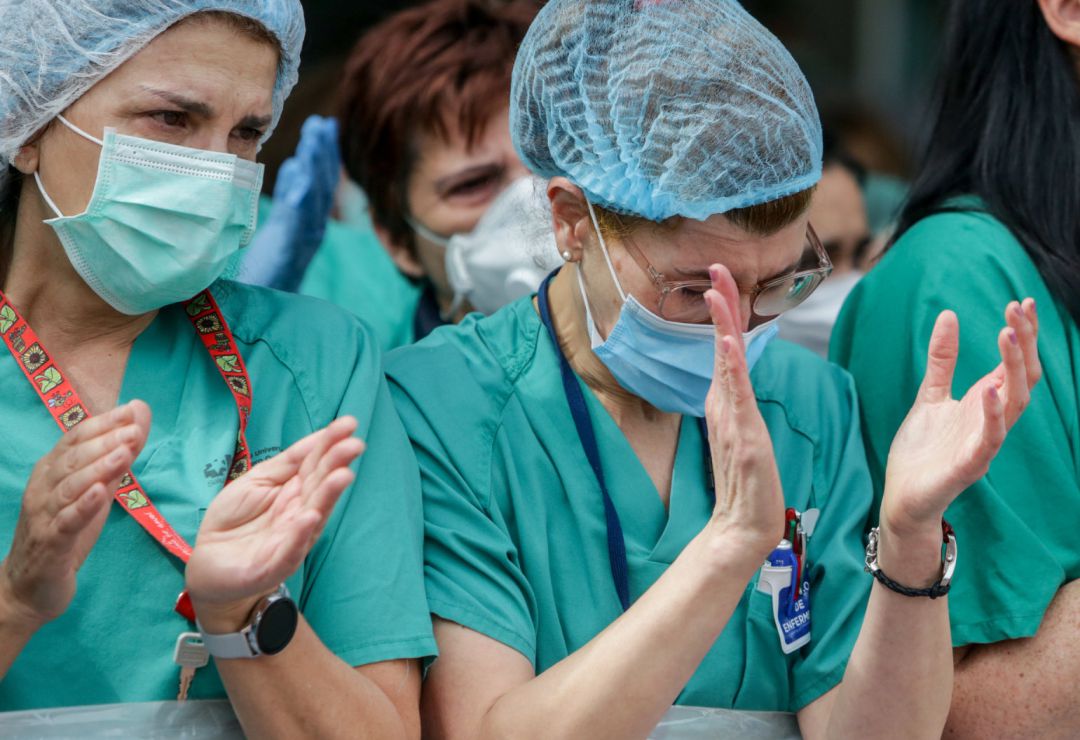 DESAFIOS
Segurança e prevenção pessoal
Ausência de Políticas de Proteção
Culpa
Ser/Sentirse indispensável
Esta Foto de Autor Desconhecido está licenciado em CC BY-SA-NC
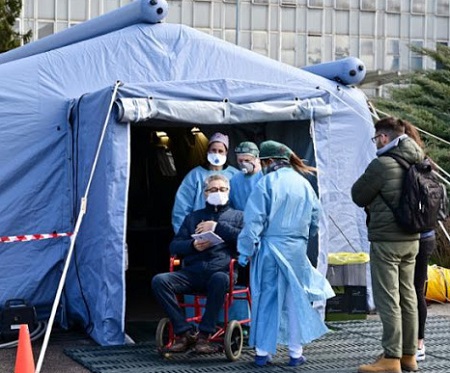 FATORES QUE INFLUENCIAM POSITIVAMENTE:
HAVER UMA POLITICA DE CUIDADO, PROTEÇAO E SEGURANÇA AMPLO
Solidariedade
Empatia 
Sensação de pertença
Comunicação
Reenquadrar planos
Trabalhar em rede
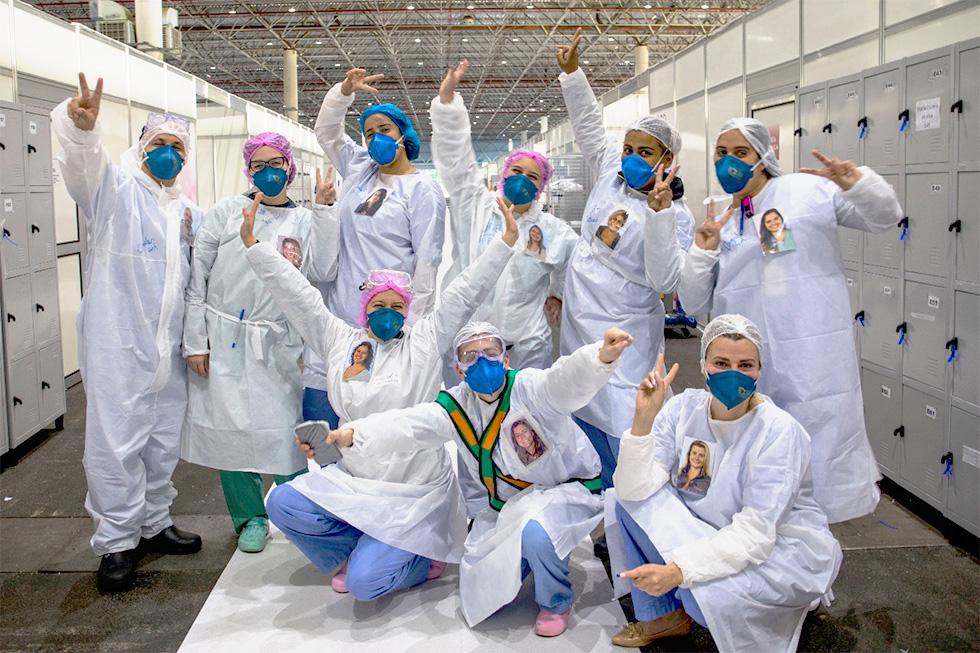 INICIATIVAS POSSÍVEIS
ESTRATÉGIA DE ANCORAMENTO CIENTÍFICO
IASC, 2020
ESTRATÉGIA ELABORADA
NÍVEIS DE SUPORTE
Assistência: Atendimento Online
Ações especializadas
CUIDADO COM OS CUIDADORES
Suporte Tencico e Formação especializada: Doc.Técnicos + cursos
Orientação Técnica
(gestores e trabalhadores)
Pesquisa: orientada às políticas públicas
Produção e difusão do conhecimento 
científico
Disseminação/Translaçao do conhecimento: Videos Curtos + conexão + preparar REDE
Biossegurança e Comunicação
Translação conhecimento
DESENVOLVIDO: 20 CARTILHAS
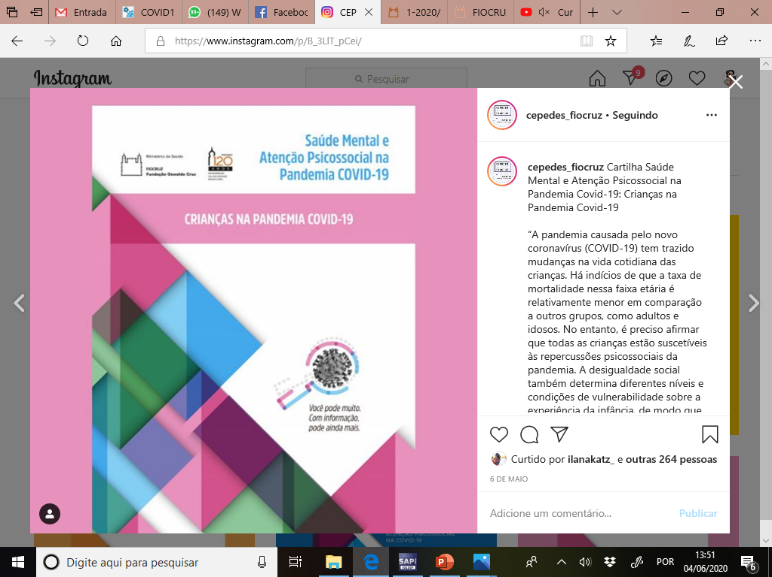 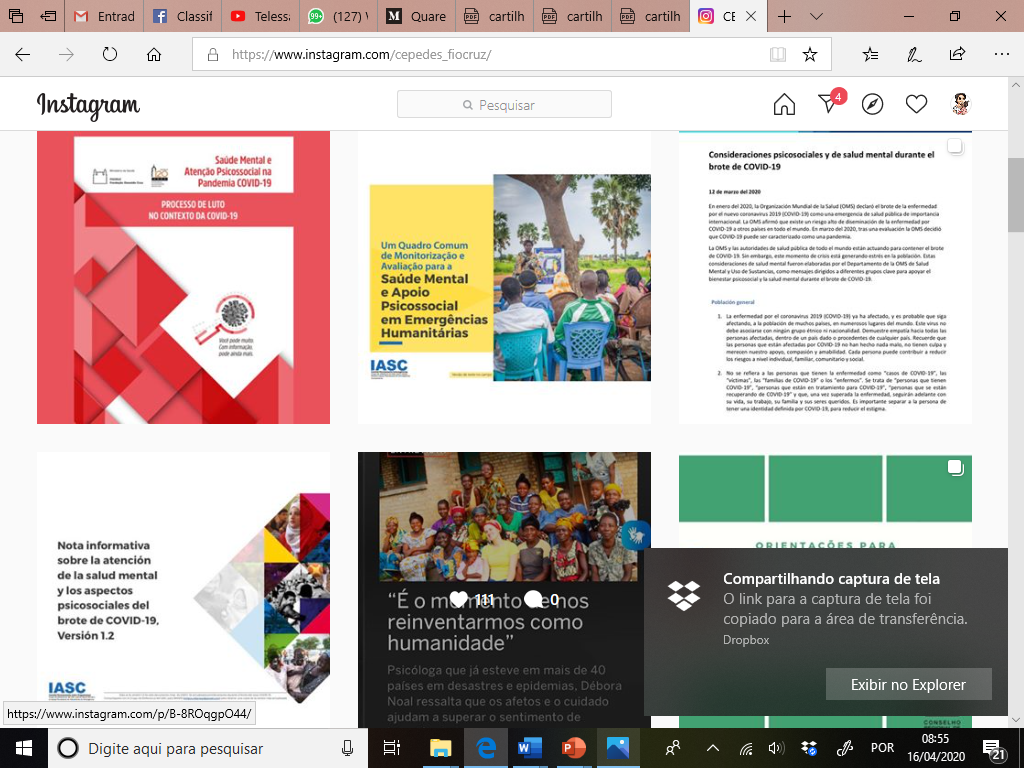 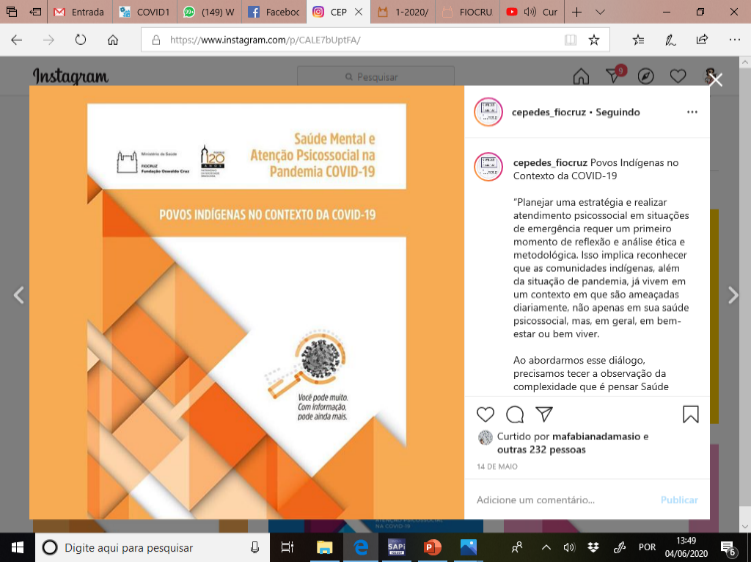 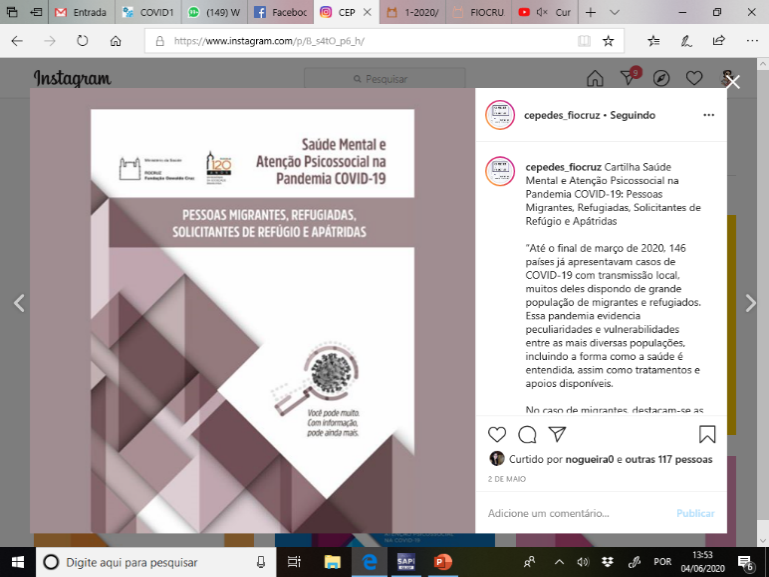 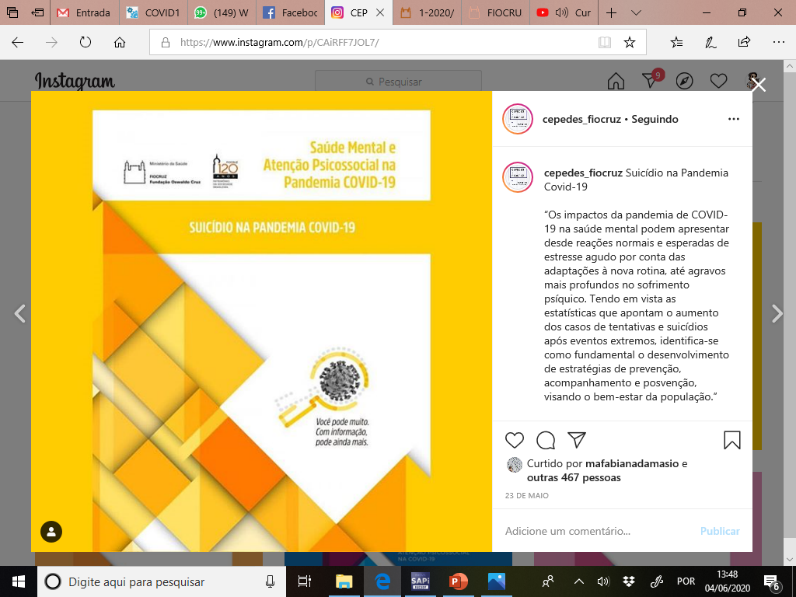 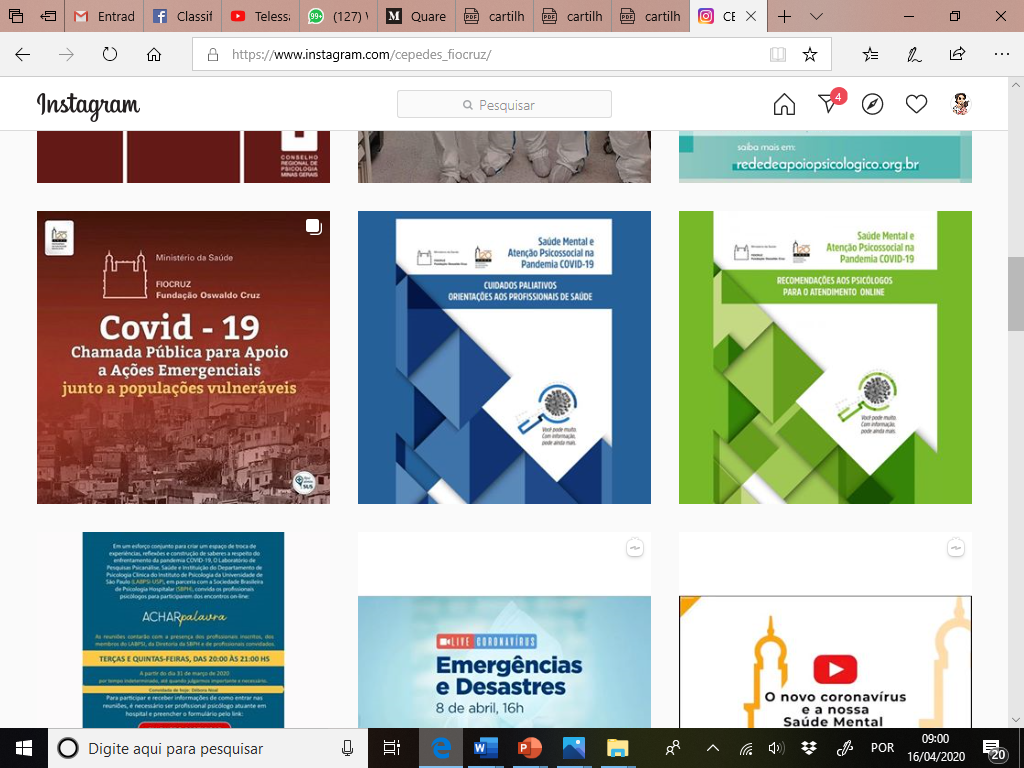 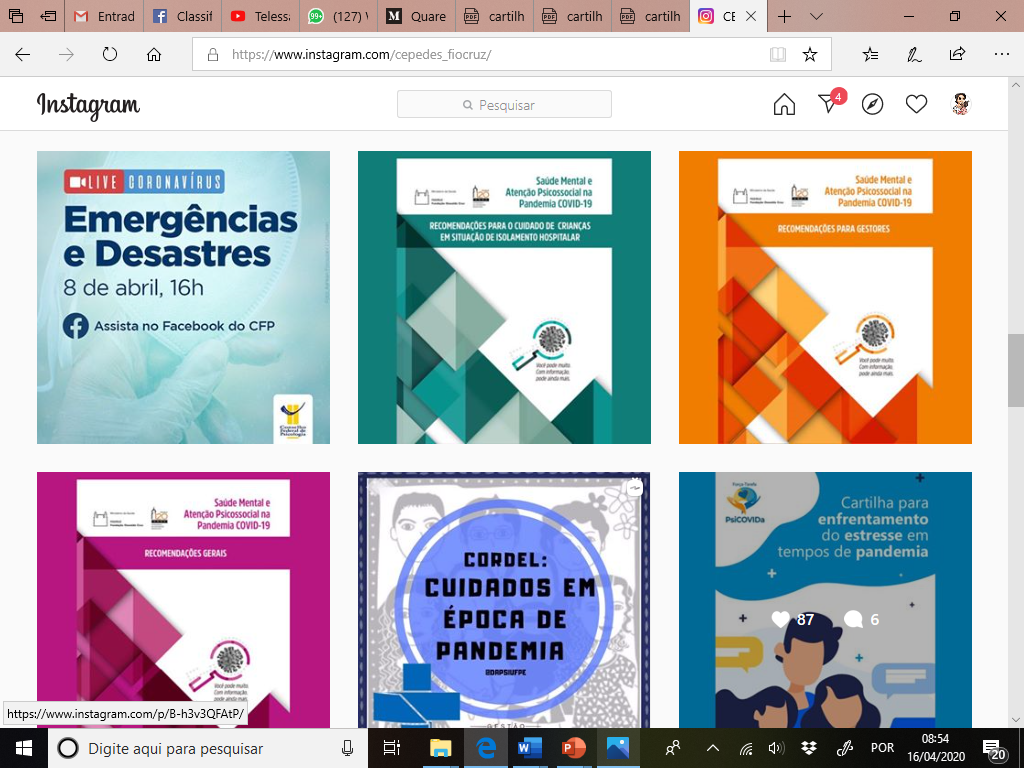 FORMAÇÃO
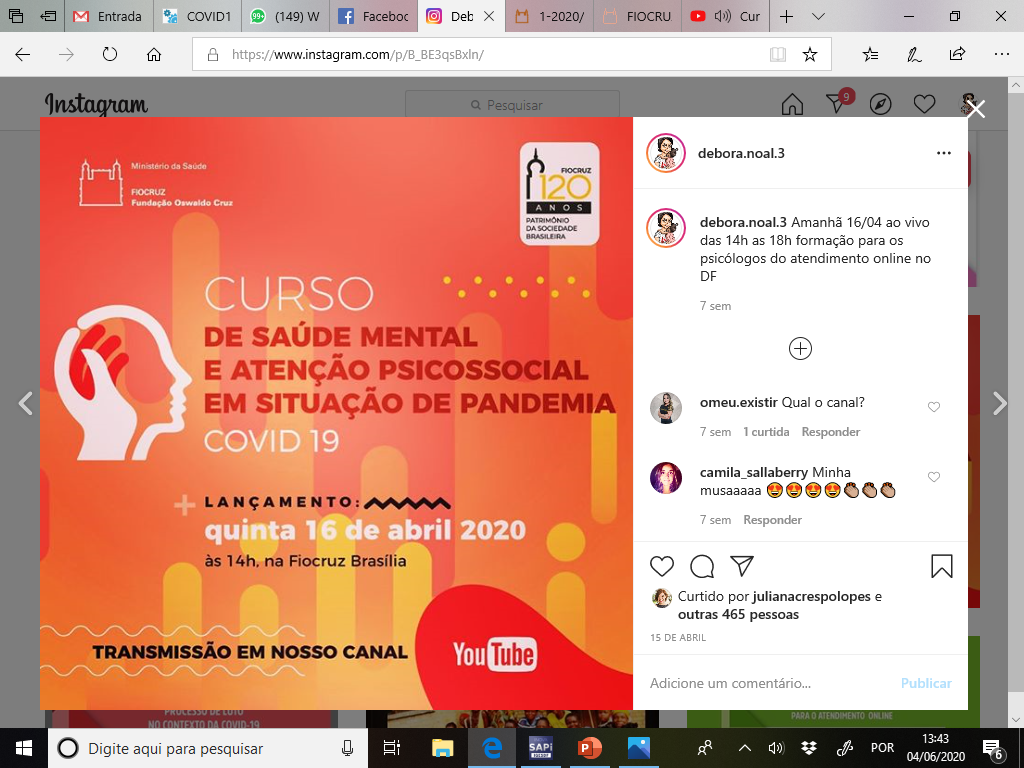 1 CURSO DE 2h com  52.000 VISUALIZAÇÕES
Publico Alvo: Profissionais de Saúde Mental e Atenção Psicossocial que desenvolvem atendimento Online
1 CURSO DE 40h com 69.255 INSCRITOS
Público-alvo: Profissionais da saúde e de áreas afins no campo da Saúde Mental e Atenção Psicossocial (SMAPS) que estejam trabalhando ou venham a trabalhar no atendimento SMAPS na COVID-19.
LIVRO PUBLICADO
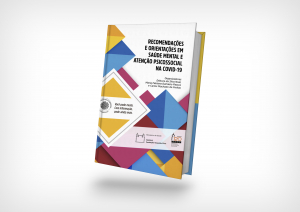 Recomendações e orientações em saúde mental e atenção psicossocial na Covid-19
Produção de vídeos
4 PROGRAMAS CONEXÃO
20 VIDEO-AULAS + 8 VIDEOS CURTOS
1 documentário: “SMAPS EM DESASTRES E PANDEMIAS!
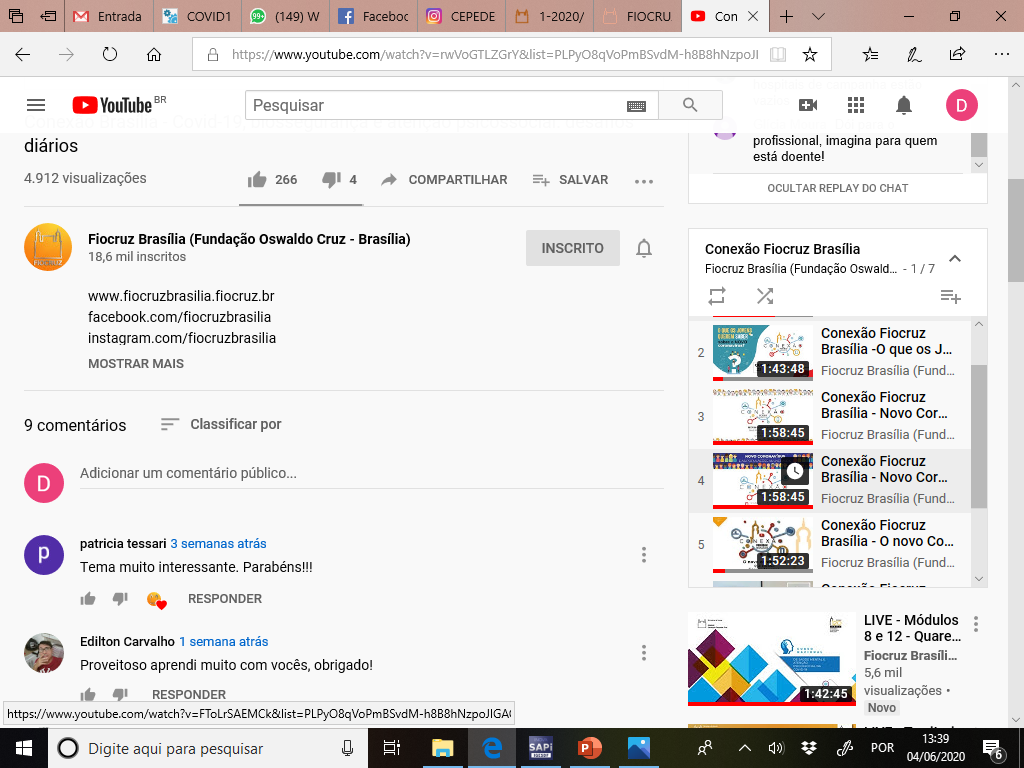 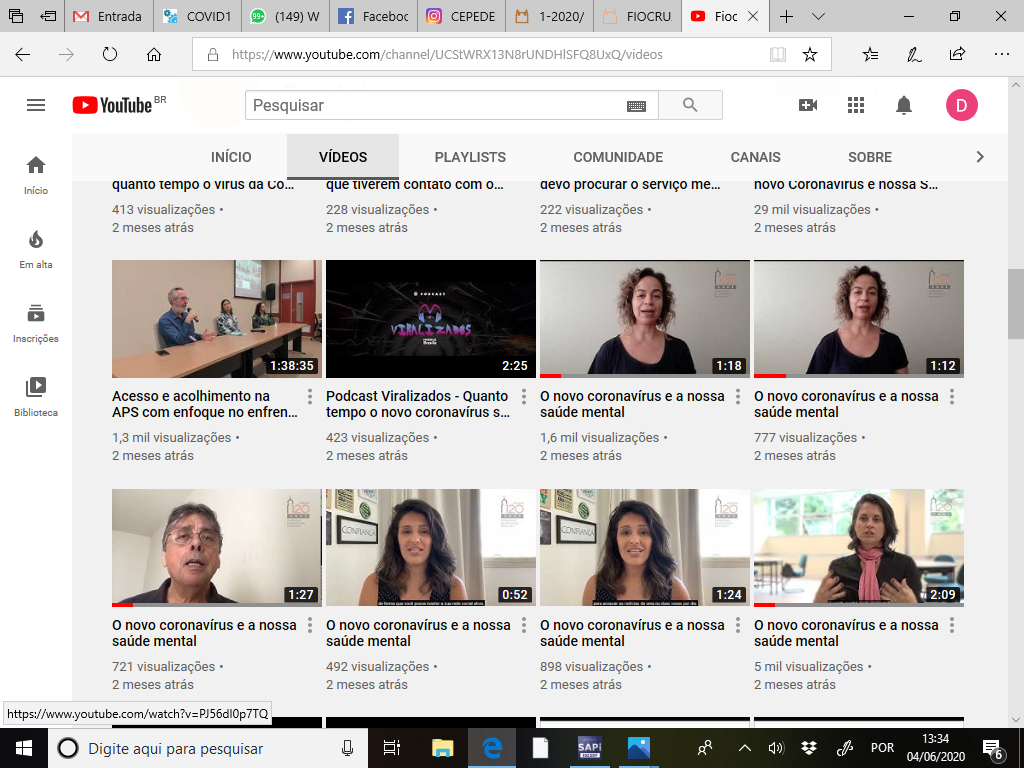 PODCASTS
Podcasts com as questões e dúvidas mais pedidas:
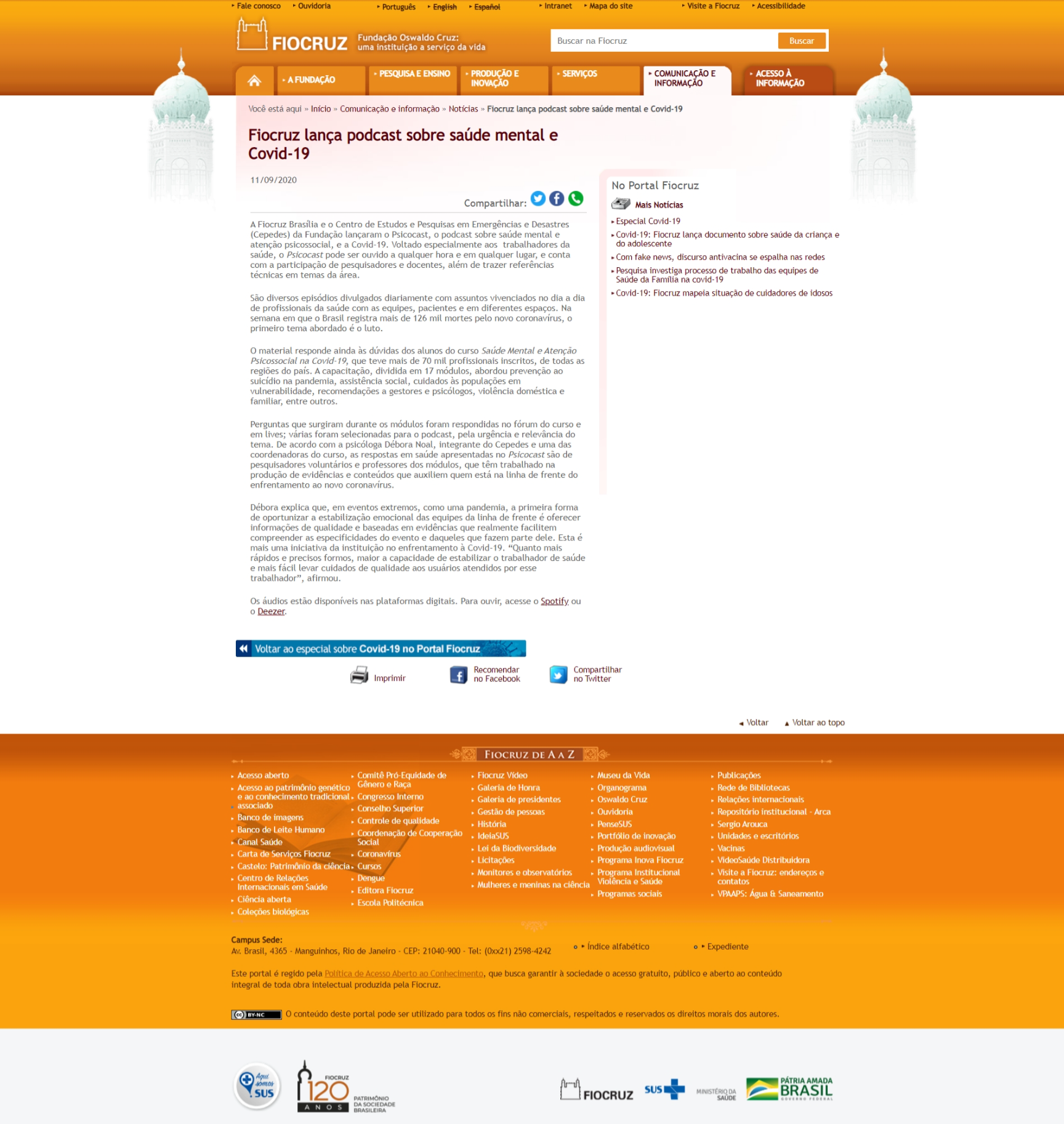 Cuidados paliativos
Quarentena 
Crianças
Pop privada de liberdade
Luto

Saúde mental na pandemia*
Profissionais de Saúde*
* CORONAFATOS
CRIAÇÃO DO PERFIL DO CEPEDES NO INSTAGRAM
7.171 SEGUIDORES NO INSTAGRAM
1  Drive/biblioteca disponível com DEZENAS DE DOCUMENTOS DE LIVRE ACESSO para os profissionais de saúde
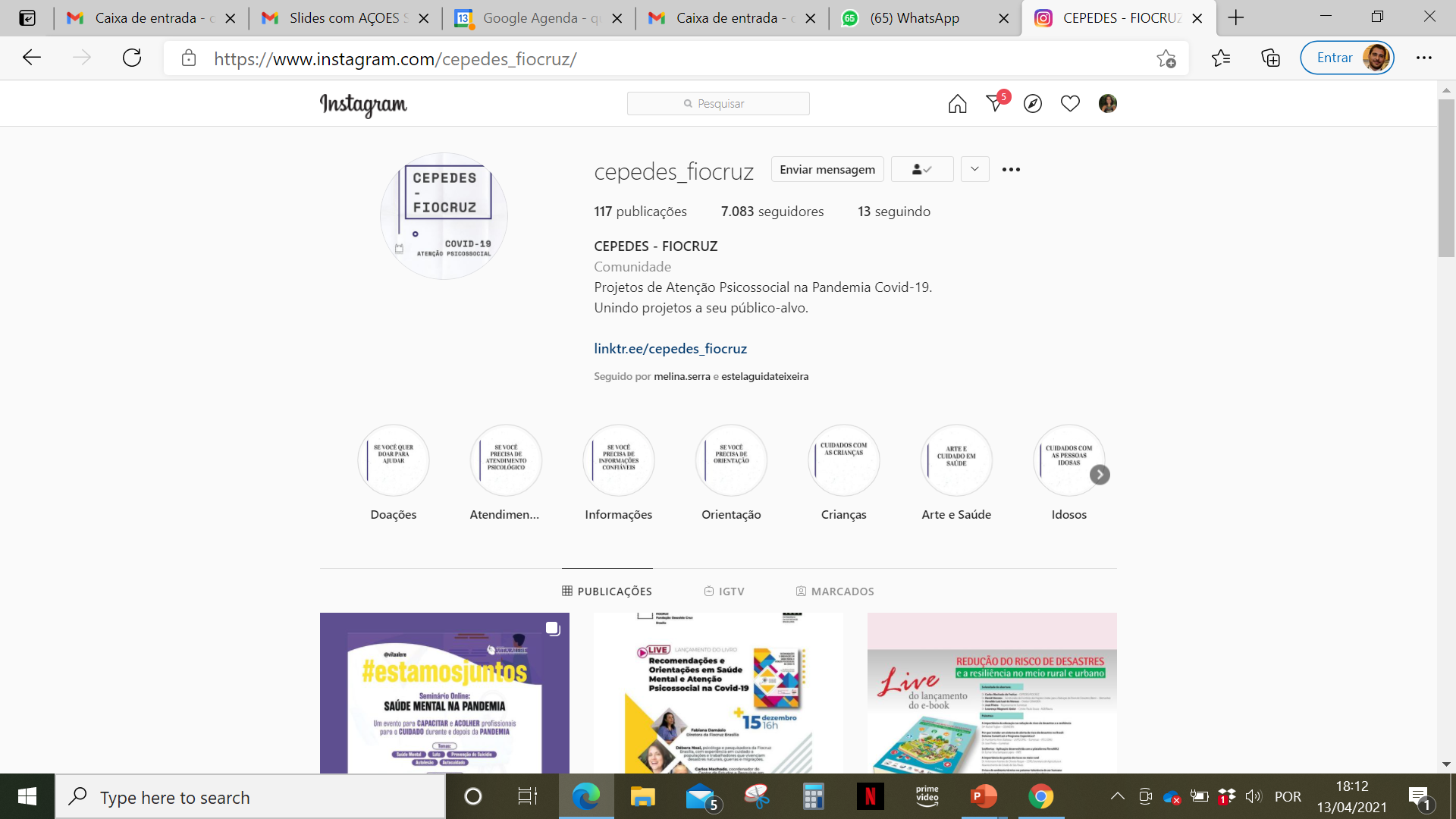 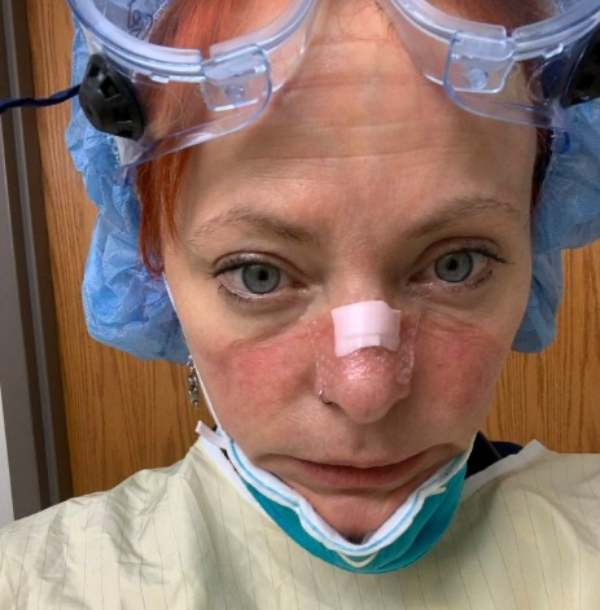 AS ESTRATÉGIAS E SEUS LIMITES:
• Incluir na FORMAÇÃO dos Profissionais e equipes a GIRD

ações compartilhadas de cuidado, evocando a sensação de pertença social 

• Reenquadramento de planos e estratégias de vida, de forma a seguir produzindo planos de forma adaptada às condições associadas a pandemia; 

Suporte psicossocial que extrapole o cuidado individual
Obrigada!
Profª Débora Noal
ohumanodomundo@gmail.com
REAÇÕES ESPERADAS
72h
DURANTE O EVENTO
APÓS O EVENTO
CRÔNICA
IMEDIATA
PÓS IMEDIATA
PÓS POTENCIAL TRAUMA
AGUDA
ASSIMILAÇÃO
Stress normal
 Reação imediata de alarme 
 Reações fisiológicos, motoras e cognitivas: taquicardia, sudorese, hiperatividade, aflição, agressividade 
 Agitação desordenada
 Fuga
 Pânico
 Crise Emocional
 Incapacidade de reagir, paralisia
Stress Pós-traumático
 Reviver 
 Evitar
 Atividade neurovegetativa
Problemas associados
 Ansiedade e depressão
 Transtorno de comportamento
 Transtornos somáticos 
 Transtorno psicótico
 PSTD
Stress agudo
 Reviver 
 Evitar
 Reação ansiosa
 Sintoma de dissociação
Paralisia
Problemas gastrointestinais
Alterações do sono